OFWG Work Partitioning
Paul Grun
Cray, Inc.
10/08/13
Objective
Achieve consensus on the scope of the work
Agree on a method for dividing up the work into manageable chunklets

Following slides are for discussion only.  No voteables included.
2
5/1/2012
Minimizing Lustre ping effects at scale on Cray systems
What’s been agreed so far (I think)…
General concept of the framework
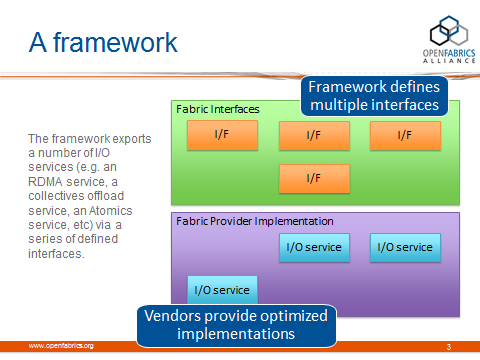 3
5/1/2012
Minimizing Lustre ping effects at scale on Cray systems
What we have today
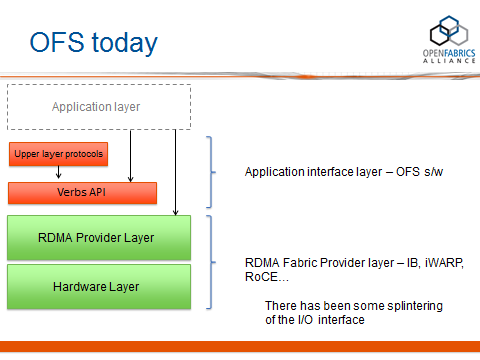 Hopefully, uncontroversial
4
5/1/2012
Minimizing Lustre ping effects at scale on Cray systems
Mapping what we have today to the framework
Application layer
Fabric Interfaces
ULPs
Upper layer protocols
Verbs API
Verbs API
Fabric Provider Implementation
RDMA Provider Layer
“IB” RDMA service
Hardware Layer
Agreed?
5
5/1/2012
Minimizing Lustre ping effects at scale on Cray systems
Objective
Objective:  Create new API(s)
Application layer
Fabric Interfaces
ULPs
Upper layer protocols
…
new API
new API
Verbs API
Verbs API
Fabric Provider Implementation
RDMA Provider Layer
“IB” RDMA service
Hardware Layer
Agreed?
6
5/1/2012
Minimizing Lustre ping effects at scale on Cray systems
Objective
Objective:  Create new API(s)…
which define the characteristics of new services
Application layer
Fabric Interfaces
ULPs
Upper layer protocols
…
new API
new API
Verbs API
Verbs API
Fabric Provider Implementation
RDMA Provider Layer
“IB” RDMA service
new service
new service
…
Hardware Layer
Agreed?
7
5/1/2012
Minimizing Lustre ping effects at scale on Cray systems
Partitioning?
Suggestion:
Eventual structure of the workgroup
Define the framework 
How does an app select an API?
How is an API associated with a service?
Fabric Interfaces
2. Define the set of APIs
ULPs
…
new API
new API
Verbs API
3. Describe the set of new services implied by the set of APIs.
3a. Work with stds bodies as needed to create interoperability
Fabric Provider Implementation
“IB” RDMA service
new service
new service
…
8
5/1/2012
Minimizing Lustre ping effects at scale on Cray systems
A question
Fabric Interfaces
Do we need an architected interface here??
(this has been avoided in the past, for very good reason.)
ULPs
…
new API
new API
Verbs API
Fabric Provider Implementation
“IB” RDMA service
new service
new service
…
9
5/1/2012
Minimizing Lustre ping effects at scale on Cray systems